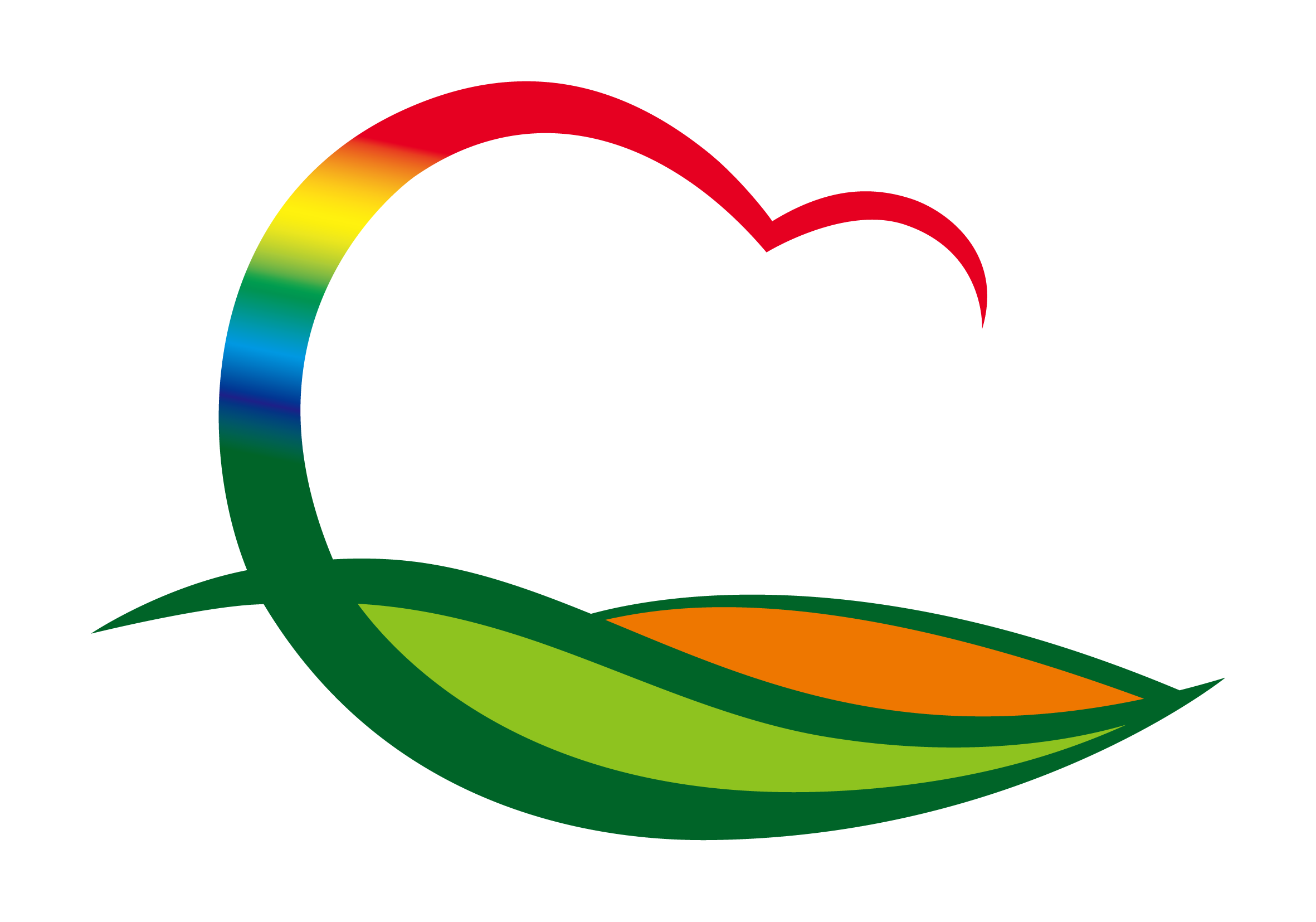 기획감사과
(2023. 7. 10. ~ 7. 14.)
1. 2023년도 주민복지과 자체 종합감사
7. 10.(월) ~ 7. 14.(금) / 주민복지과 / 기획감사과장 외 5명
2020. 6월~2023. 5월까지(3년 간) 추진한 업무 전반
2. 민선8기 군정전략 간담회
7. 10.(월) 16:00 / 관광과 대회의실 / 기획감사과, 미래전략과(20명)